Předstudijní setkání 
 
celoživotní vzdělávání
AULA
Budovy a učebny
výuka probíhá ve více budovách: 
Magdalény Rettigové 4 a 8
Myslíkova
Celetná
Barrandov
Brandýs nad Labem

 Přístup přes studijní průkaz
Centrum celoživotního vzdělávaní
Označení učeben
R (Magdalény Rettigové 4, hlavní budova)
sál V, sál M, SMIMO, aula
Sp (Spálená = M. Rettigové 8)
M (Myslíkova 7)
C (Celetná 13)
Z (Barrandov)
B (Brandýs nad Labem)
R124
hlavní budova v M. Rettigové 4
číslo učebny
1. patro
Centrum celoživotního vzdělávaní
Centrum celoživotního vzdělávání
úřední hodiny Centra CŽV:
pondělí 	13.00 – 15:00
úterý 		9.00 - 12.00
středa 	13.00 – 15:00
čtvrtek	9.00 - 12.00

Centrum CŽVSpálená 10, Praha 1, 1. patro. 
Korespondenční adresa: Magdalény Rettigové 4, 116 39 Praha 1

Informace lze nalézt na fakultním webu, v sekci Celoživotní vzdělávání
Centrum celoživotního vzdělávaní
v Informačním a poradenském centru UK POINT je nutné si 
  vyzvednout (mimo již aktuálně studující v rámci UK)

   průkaz účastníka CŽV (https://cuni.cz/UK-3249.html#9)

K průkazu účastník obdrží:
přístupové jméno a heslo do fakultních aplikací
přístupové jméno (číselný kód pod fotografií)
počáteční přednastavené heslo a instrukce ke změně
postup k prvnímu přihlášení 
(Podrobnější informace o autentizační službě UK naleznete na stránkách https://ldap.cuni.cz/)
Centrum celoživotního vzdělávaní
5
sami si vás vyfotografují
kdo v rámci UK studoval dříve, studuje ještě další program nebo zaměstnanci UK, si nemusí  kartu znovu zřizovat
Po přiřazení studijního plánu se mu role v SIS automaticky přiřadí


První přihlášení do CAS a změnit heslo, až pak se přihlásit do SIS

Na výuku lze začít chodit i bez karty a zapsání do předmětu, ale nutno zřídit co nejdříve
Centrum celoživotního vzdělávaní
6
Organizace studia
kontrola plnění studia: zápočet, zkouška, klasifikovaný zápočet
předměty: povinné, povinně volitelné (u některých programů CŽV)
řídí se vzdělávacími plány
indexy jsou pouze v elektronické podobě v SIS 
maximální doba studia – ve smlouvě
Centrum celoživotního vzdělávaní
Předměty - anotace předmětů a požadavky plnění v SIS

přes jednoduchý filtr lze vyhledat všechny předměty vzdělávacího plánu
anotace, požadavky k plnění, literatura


Termíny zkoušek a přihlašování

vyučující v programech CŽV informují o termínech zkoušek
termíny závěrečných zkoušek jsou vypisovány v SIS 
(postup popsán v PedF info)
Centrum celoživotního vzdělávaní
Studijní informační systém
Do SIS se přihlašuje nejjednodušeji přes webové stránky
www.pedf.cuni.cz a v liště RYCHLÉ ODKAZY - SIS.
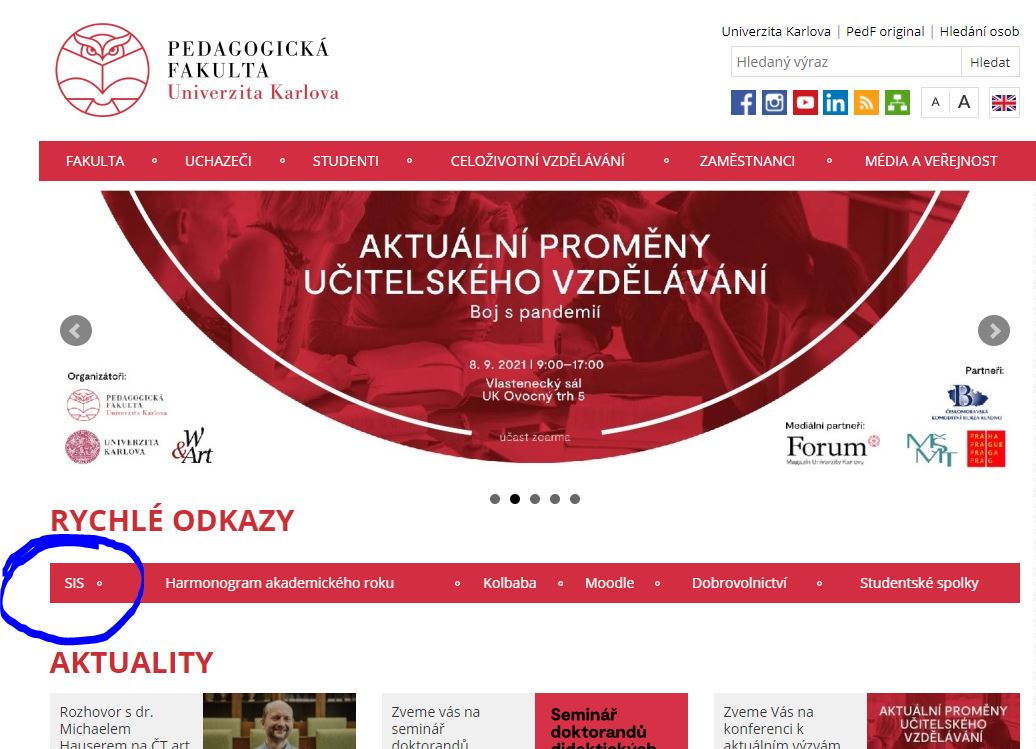 Centrum celoživotního vzdělávaní
Titulní strana SIS a jednotlivé moduly:
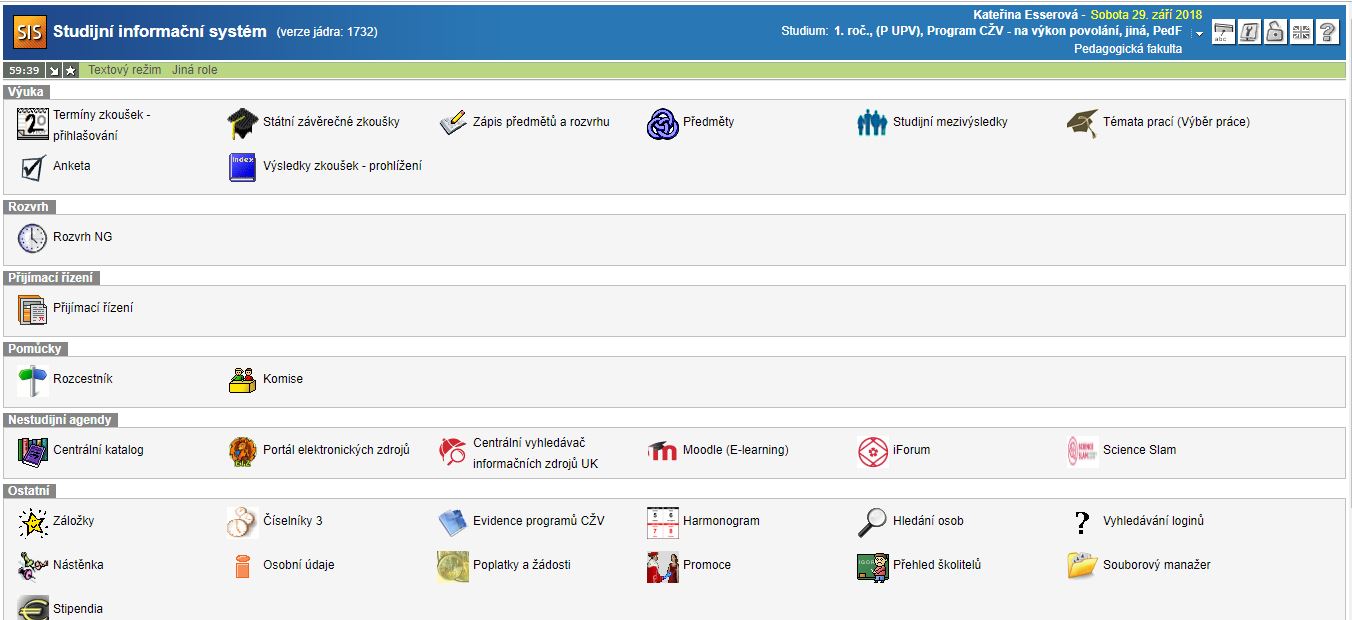 Centrum celoživotního vzdělávaní
jako přístupové jméno se používá číslo pod fotografií na průkazu

 heslo přednastavené (obdržené s průkazem) a poté změněno 
   účastníkem programu CŽV do 5ti dnů
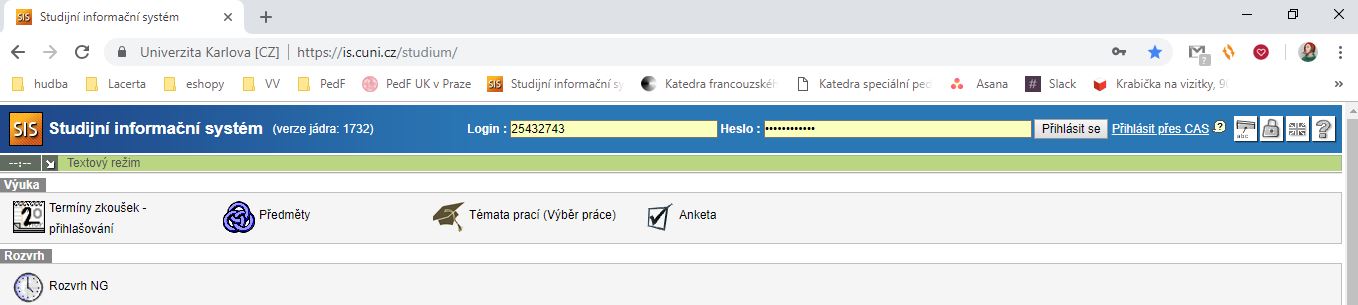 Centrum celoživotního vzdělávaní
po přihlášení se v pravém horním rohu zobrazí jméno účastníka, ročník a typ studia/programu CŽV







přes ikonu klíče                                směr nastavení 


nastavit platnou e-mailovou adresu!
ostatní údaje jsou volitelné

(Nejsou veřejné! Vidíte je jen vy a referentka)
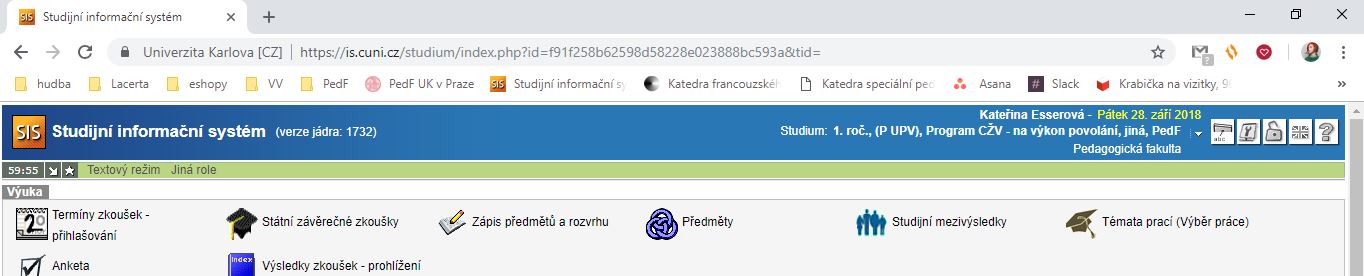 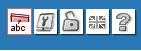 Centrum celoživotního vzdělávaní
12
Uvedení platné e-mailové adresy je důležité 
pro komunikaci s jednotlivými vyučujícími
SIS zasílá automaticky generované zprávy 
  např. změna výsledku zkoušky, změna v rozvrhu, vypsání 
  termínu zkoušky atd.
vyučující může přes SIS zadávat úkoly atd. 

skupinové emailové adresy prosíme pro komunikaci s CCŽV nepoužívat
Centrum celoživotního vzdělávaní
E-mailová komunikace
předmět:  žádost o ….
Vážená paní referentko,
 …
 …
 …
S pozdravem
Magdaléna Rettigová
Učitelství ….. (název programu CŽV), 2. ročník

Nepoužívat skryté kopie.
Centrum celoživotního vzdělávaní
Elektronický zápis předmětů
Vzdělávací plány programů na výkon povolání
jsou zveřejněny v SIS

Registrace do předmětů 
bude spuštěna během celého semestru
Centrum celoživotního vzdělávaní
Zápis předmětů a rozvrhu

Zápis (studijní plán)
seznam předmětů daného semestru
včetně rozsahu výuky
typu atestu






Podrobný postup k registraci do předmětů je popsán v brožuře PedFInfo
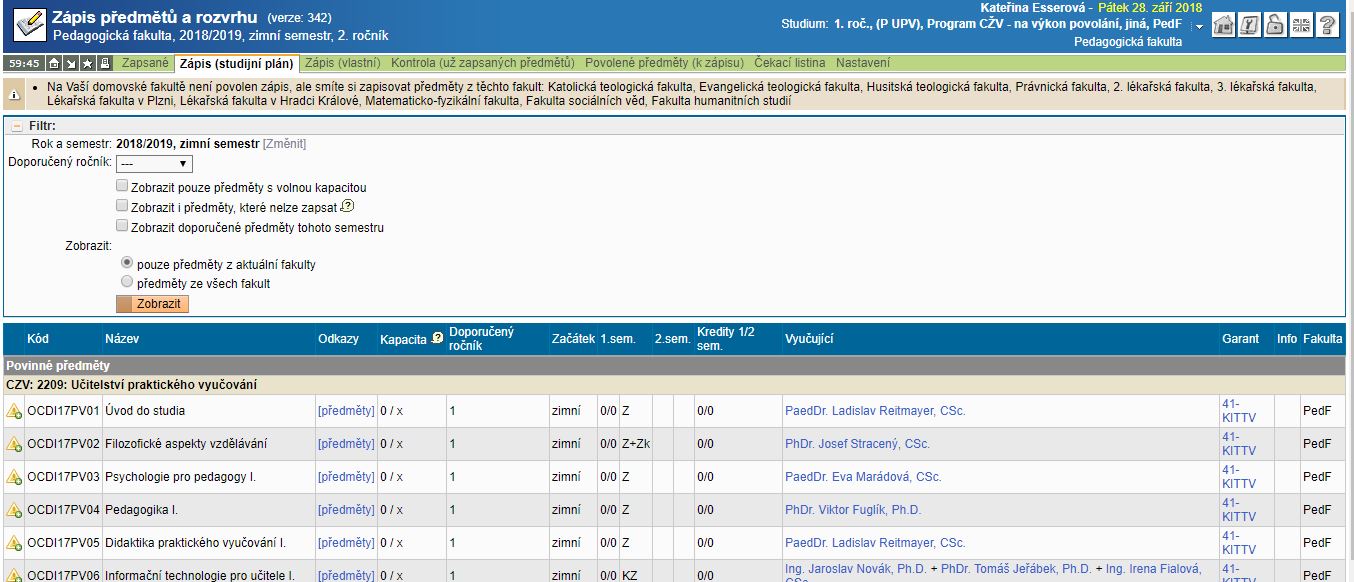 Centrum celoživotního vzdělávaní
Helpdesk
helpdesksis.pedf.cuni.cz

pokračování na fórum určené pro CŽV
vždy uvést celé jméno a název programu CŽV

návod na přihlášení k odebírání novinek: http://bit.ly/helpdeskpedf
Centrum celoživotního vzdělávaní
PedFInfo
průvodce prvními kroky na fakultě a univerzitě

vzniklo ve spolupráci vedení fakulty a účastníků programů CŽV

online verze: 
     https://pages.pedf.cuni.cz/czv/programy-na-vykon-povolani/studenti-czv/
Centrum celoživotního vzdělávaní
Užívání fakultní sítě
Eduroam
síť dostupná na celé UK i jinde
pro přihlášení nutné vygenerovat zvláštní heslo 
návod na sit.pedf.cuni.cz/eduroam
pro přístup k internetu je možné využít studovny R135
Centrum celoživotního vzdělávaní
Pedagogická fakulta UK
Knihovna PedF UK
K využívání služeb knihoven UK je nutné mít průkaz účastníka 
CŽV, který je možné získat v UK Pointu. Poté je možná registrace
do knihoven UK na základě vyplnění elektronické přihlášky.
http://knihovna.pedf.cuni.cz
Centrum celoživotního vzdělávaní
Kontakty

Často kladené dotazy a problematika SIS (registrace do předmětů, zápis atestů, rozvrh)
 Helpdesk
https://helpdesksis.pedf.cuni.cz

Problematika přihlašování se do SIS 
 CAS - Centrální autentizační služba UK
 https://ldapuser.cuni.cz/

Uznávání zkoušek 
 žádost prostřednictvím formuláře, který lze získat 
   na webových stránkách CŽV
Centrum celoživotního vzdělávaní
Moodle a technická podpora
Do všech instalací Moodle se přihlašujte pomocí údajů Centrální autentizační služby UK (CAS), údaje jsou shodné jako pro přihlašování do SIS a dalších aplikací UK. 
Návody [PDF]:
První přihlášení STUDENT (CZ)

V případě problémů s CAS přihlášením se obracejte na: casadmin@cuni.cz

Další materiály k podpoře: https://dl.cuni.cz/podpora/
Centrum celoživotního vzdělávaní
Děkujeme za pozornost